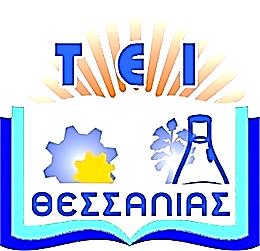 Τεχνολογικό Εκπαιδευτικό 
Ίδρυμα Θεσσαλίας
Τεχνολογία Πρασίνου
Ενότητα 2_3β: Χλοοτάπητας: 
Βελτίωση Χλοοτάπητα
 Καθηγητής Παναγιώτης Βύρλας 
Σχολή Τεχνολόγων Γεωπόνων
Τμήμα Τεχνολόγων Γεωπόνων
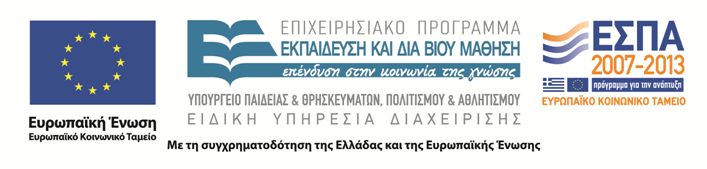 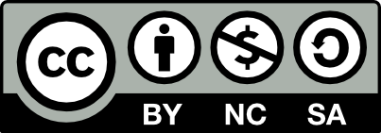 Χρηματοδότηση
Το παρόν εκπαιδευτικό υλικό έχει αναπτυχθεί στο πλαίσιο του εκπαιδευτικού έργου του διδάσκοντα. 
Το έργο «Ανοικτά Ακαδημαϊκά Μαθήματα στο Τ.Ε.Ι. Θεσσαλίας» έχει χρηματοδοτήσει μόνο τη αναδιαμόρφωση του εκπαιδευτικού υλικού.
Το έργο υλοποιείται στο πλαίσιο του Επιχειρησιακού Προγράμματος  «Εκπαίδευση και Δια Βίου Μάθηση» και συγχρηματοδοτείται από την Ευρωπαϊκή Ένωση (Ευρωπαϊκό Κοινωνικό Ταμείο) και από εθνικούς πόρους.
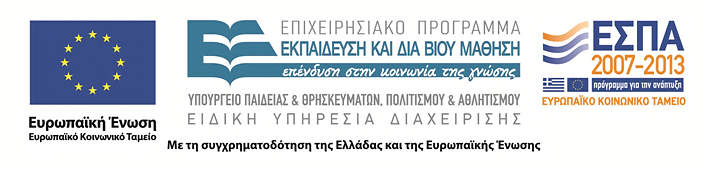 2
Περιεχόμενα ενότητας
Επισπορά.
Επιχωμάτωση.
Κυλίνδρισμα.
3
ΤΕΧΝΟΛΟΓΙΑ ΠΡΑΣΙΝΟΥ
Χλοοτάπητας: Βελτίωση χλοοτάπητα (Επισπορά, Επιχωμάτωση, Κυλίνδρισμα)
Επισπορά 1
Η επισπορά είναι μία εξειδικευμένη αλλά και απαραίτητη εργασία για τον χλοοτάπητα. Ο διεθνής όρος της λέξης είναι «overseeding». Η επισπορά είναι μία πολύ συνηθισμένη πρακτική σε όλες τις χώρες οι οποίες έχουν προχωρημένο επίπεδο στην ποιότητα και την ποσότητα του εγκαταστημένου χλοοτάπητα. Για τις συνθήκες που επικρατούν στην Ελλάδα η επισπορά χρειάζεται σε γήπεδα ποδοσφαίρου με χλοοτάπητα, γήπεδα γκολφ, σε δημόσια πάρκα και σε μεγάλους επαγγελματικούς χώρους.
Επισπορά 2
Όταν ο χλοοτάπητας έχει παλιώσει, έχει αρχίσει να αραιώνει και δεν μπορεί να ανταποκριθεί στη συνεχή χρήση. Στην φάση αυτή είναι επόμενο ο χλοοτάπητας να μην αντιδρά θετικά σε άρδευση και λίπανση και στα γυμνά σημεία παρατηρείται αυξημένη συμπίεση που συνδυάζεται με μειωμένη δυνατότητα να απορροφηθεί το νερό της άρδευσης ή των βροχοπτώσεων στα σημεία αυτά.
Επισπορά 3
Όταν ο χλοοτάπητας αν και νέος ως προς την εγκατάσταση παρουσιάζει τα παραπάνω φαινόμενα. Αυτό μπορεί να συμβαίνει ή λόγω κακής στράγγισης που συνδυάζεται πολλές φορές και με ύπαρξη εδαφικού υποστρώματος μικρής διαπερατότητας σε νερό ή με εκτεταμένες προσβολές λόγω ασθενειών που συνδυάζεται με λάθη στην επιλογή του σπόρου και την συντήρηση.
Επισπορά 4
Όταν υπάρχουν εκτεταμένες καθιζήσεις ή οπές στο έδαφος και δεν μπορεί η κατάσταση να βελτιωθεί με την τοπική παρέμβαση.
Επισπορά 5
Η σταθερά επαναλαμβανόμενη ανά έτος επισπορά, η οποία γίνεται στην επιφάνεια ενός θερμόφιλου είδους, π.χ. Αγριάδα (Cynodon dactylon) στην οποία κατά τα πρώτα κρύα του Φθινοπώρου μπορεί να γίνει εφαρμογή ενός χειμερινού είδους, π.χ. Lolium ή Poa. Αυτό έχει σαν αποτέλεσμα καθ' όλη την χειμερινή περίοδο να υπάρχει μία άριστη τουλάχιστον οπτική εικόνα.
Με την τεχνική της επισποράς επιλύονται τα εξής προβλήματα:
Βελτιώνεται άμεσα η εμφάνιση του χλοοτάπητα ο οποίος ανταποκρίνεται και στην χρήση αντιδρώντας θετικά και γρήγορα στα προγράμματα άρδευσης και λίπανσης. Τα νέα φυτά είναι πιο δυναμικά από τα παλαιότερα και το όλο ισοζύγιο λειτουργεί θετικά.
Συνέχεια
2.	Το ριζικό σύστημα των νέων φυτών λειτουργεί καλύτερα και προχωράει σε βάθος διότι εκμεταλλεύεται την διαδικασία του αερισμού η οποία εφαρμόστηκε στην φάση της επισποράς. Το βαθύ και πυκνό ριζικό σύστημα μειώνει πάντα τις πιθανότητες συμπίεσης του εδάφους.
Συνέχεια
3.	Εφόσον εφαρμοστεί σωστά η τεχνική με βαθύ αερισμό, το σύνολο του εδάφους βελτιώνει την στράγγισή του διότι έχει αυξηθεί η υδατοπερατότητά του.
4.	Το ανάγλυφο μέσω της σωστής επισποράς αποκαθίσταται, γεμίζουν οι οπές του εδάφους και συμπληρώνονται τα σημεία στα οποία έχει γίνει καθίζηση. Αυτό είναι πολύ σημαντικό ιδιαίτερα στα γήπεδα ποδοσφαίρου.
Συνέχεια
5.	Ο χώρος στον οποίο έγινε επισπορά αποκτά μεγαλύτερη ομοιογένεια χωρίς να υπάρχουν πλέον σημεία με κακή στράγγιση και σημεία χωρίς χλοοτάπητα τα οποία απαιτούσαν ειδικούς χειρισμούς συντήρησης. Άρα και η συντήρηση γίνεται πιο εύκολη και πιο αποδοτική.
Συνέχεια
6.	Τέλος μια επιτυχημένη επισπορά εγγυάται μειωμένες ανάγκες σε άρδευση και λίπανση διότι οι εφαρμογές είναι ήδη πιο αποδοτικές. Δεν υπάρχει πλέον νερό που απορρέει (νερό που εξατμίζεται απευθείας στην ατμόσφαιρα από τα κενά σημεία) και φυσικά το σύνολο του λιπάσματος είναι άμεσα εκμεταλλεύσιμο από όλα τα φυτά του νέου και ομοιόμορφου χλοοτάπητα.
Ορισμός Επιχωμάτωσης
Επιχωμάτωση είναι η κάλυψη του χλοοτάπητα με μίγμα χώματος και εδαφοβελτιωτικών.
Πλεονεκτήματα Επιχωμάτωσης 1
Μείωση του thatch, επειδή με την επικάλυψη αποσυντίθενται ταχύτερα οι νεκροί βλαστοί.
Αύξηση της ελαστικότητας του χλοοτάπητα.
Βελτίωση του ανάγλυφο και εξομάλυνση τυχόν ανωμαλιών.
Επιτάχυνση της ανάρρωσης του χλοοτάπητα από ασθένειες, τραυματισμούς κ.λ.π.
Προστασία ορισμένων ειδών χλοοτάπητα από παγετούς.
Ανανέωση παλαιού αραιού χλοοτάπητα.
Επιτάχυνση της ριζοβολίας.
Κυλίνδρισμα 1
Το κυλίνδρισμα είναι απαραίτητο τόσο κατά την εγκατάσταση νέου χλοοτάπητα όσο και σε ήδη εγκατεστημένους χλοοτάπητες. Η εφαρμογή του κυλινδρίσματος γίνεται με ωθούμενο ή συρόμενο κύλινδρο και απαιτεί ιδιαίτερη προσοχή. Συνήθως αποφεύγεται το κυλίνδρισμα σε αργιλικά και κορεσμένα σε υγρασία εδάφη.
Κυλίνδρισμα 2
Σε χλοοτάπητες που έχουν περάσει βαρύ χειμώνα με παγετούς και το χώμα έχει ανασηκωθεί.
Σε χλοοτάπητες που υπάρχουν μικρές ανωμαλίες του εδάφους με σκοπό την εξομάλυνσή τους.
Για τη βελτίωση των τριχοειδών φαινομένων σε πολύ χαλαρά εδάφη.
Σε χλοοτάπητες πριν τη χρήση τους σε γήπεδα golf, bowling και tennis.
Βιβλιογραφία
Melby P. (1995). Simplified Irrigation Design, Van Nostrand Reinhold.
Μπαμπίλης Δ. (2008). Αρδευτικά δίκτυα πρασίνου. Εκδόσεις Σταμούλη, Αθήνα.
Σπαντιδάκης Ι. (1999) Γράστις – Επιστήμη και Τεχνική του Χλοοτάπητα. Εκδόσεις Σταµούλης, Αθήνα
Pycraft D. (1990) Γκαζόν, Φυτά Εδαφοκάλυψης: Τα Ζιζάνια και η Καταπολέμησή τους.
Watkins, J.A. (1987). Turf Irrigation Manual. Telsco, Dallas.
Τέλος ενότητας
Επεξεργασία: Μέγας Χρήστος
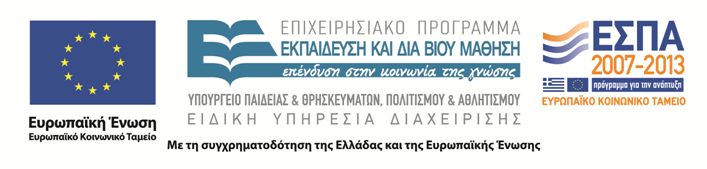 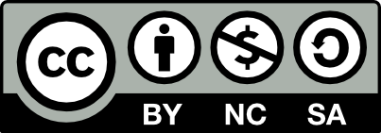 20
Σημειώματα
21
Σημείωμα Ιστορικού Εκδόσεων Έργου
Το παρόν έργο αποτελεί την έκδοση 1.00.
Έχουν προηγηθεί οι κάτωθι εκδόσεις:
Έκδοση Χ1.Υ1Ζ1 διαθέσιμη εδώ. (Συνδέστε στο «εδώ» τον υπερσύνδεσμο). 
Έκδοση Χ2.Υ2Ζ2 διαθέσιμη εδώ. (Συνδέστε στο «εδώ» τον υπερσύνδεσμο). 
Έκδοση Χ3.Υ3Ζ3 διαθέσιμη εδώ. (Συνδέστε στο «εδώ» τον υπερσύνδεσμο).
22
Σημείωμα Αναφοράς
Copyright Τεχνολογικό Εκπαιδευτικό Ίδρυμα Θεσσαλίας, Παναγιώτης Βύρλας 2015. Παναγιώτης Βύρλας «Τεχνολογία Πρασίνου» Έκδοση 1.0 Λάρισα  01/09/2015 . Διαθέσιμο από τη δικτυακή διεύθυνση: http://cdev.teilar.gr/courses/AGR102/index.php.
23
Σημείωμα Αδειοδότησης
Το παρόν υλικό διατίθεται με τους όρους της άδειας χρήσης Creative Commons: Αναφορά - Μη Εμπορική Χρήση - Παρόμοια Διανομή, 4.0 [1] ή μεταγενέστερη, Διεθνής Έκδοση. Εξαιρούνται τα αυτοτελή έργα τρίτων π.χ. φωτογραφίες, διαγράμματα κ.λπ., τα οποία εμπεριέχονται σε αυτό και τα οποία αναφέρονται μαζί με τους όρους χρήσης τους στο «Σημείωμα Χρήσης Έργων Τρίτων».
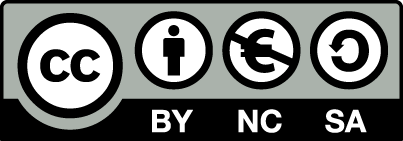 [1] http://creativecommons.org/licenses/by-nc-sa/4.0/
Ως Μη Εμπορική ορίζεται η χρήση:
που δεν περιλαμβάνει άμεσο ή έμμεσο οικονομικό όφελος από την χρήση του έργου, για το διανομέα του έργου και αδειοδόχο,
που δεν περιλαμβάνει οικονομική συναλλαγή ως προϋπόθεση για τη χρήση ή πρόσβαση στο έργο,
που δεν προσπορίζει στο διανομέα του έργου και αδειοδόχο έμμεσο οικονομικό όφελος (π.χ. διαφημίσεις) από την προβολή του έργου σε διαδικτυακό τόπο.
Ο δικαιούχος μπορεί να παρέχει στον αδειοδόχο ξεχωριστή άδεια να χρησιμοποιεί το έργο για εμπορική χρήση, εφόσον αυτό του ζητηθεί.
24
Σημείωμα Χρήσης Έργων Τρίτων (1/2)
Το Έργο αυτό κάνει χρήση των ακόλουθων έργων:
Εικόνες/Σχήματα/Διαγράμματα/Φωτογραφίες
Εικόνα 1: <αναφορά><άδεια με την οποία διατίθεται> <σύνδεσμος><πηγή><κ.τ.λ>
Εικόνα 2: <αναφορά><άδεια με την οποία διατίθεται> <σύνδεσμος><πηγή><κ.τ.λ>
Εικόνα 3: <αναφορά><άδεια με την οποία διατίθεται> <σύνδεσμος><πηγή><κ.τ.λ>
Εικόνα 4: <αναφορά><άδεια με την οποία διατίθεται> <σύνδεσμος><πηγή><κ.τ.λ>
Εικόνα 5: <αναφορά><άδεια με την οποία διατίθεται> <σύνδεσμος><πηγή><κ.τ.λ>
25
Σημείωμα Χρήσης Έργων Τρίτων (2/2)
Το Έργο αυτό κάνει χρήση των ακόλουθων έργων:
Πίνακες
Πίνακας 1: <αναφορά><άδεια με την οποία διατίθεται> <σύνδεσμος><πηγή><κ.τ.λ>
Πίνακας 2: <αναφορά><άδεια με την οποία διατίθεται> <σύνδεσμος><πηγή><κ.τ.λ>
Πίνακας 3: <αναφορά><άδεια με την οποία διατίθεται> <σύνδεσμος><πηγή><κ.τ.λ>
26
Διατήρηση Σημειωμάτων
Οποιαδήποτε αναπαραγωγή ή διασκευή του υλικού θα πρέπει να συμπεριλαμβάνει:
το Σημείωμα Αναφοράς,
το Σημείωμα Αδειοδότησης,
τη Δήλωση Διατήρησης Σημειωμάτων,
το Σημείωμα Χρήσης Έργων Τρίτων (εφόσον υπάρχει).
μαζί με τους συνοδευόμενους υπερσυνδέσμους.
27